Syntetyczne wyniki i wnioski  Diagnoza obecnego stanu Chojnic i tendencji zmian w mieście na tle uwarunkowań zewnętrznych
3 Posiedzenie Rady Strategii Rozwoju Chojnic
Chojnice 06.11.2012
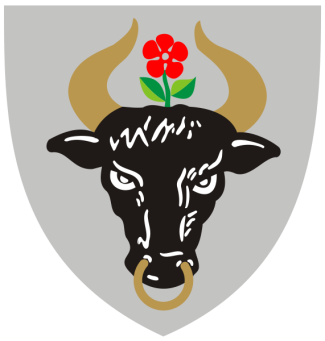 Strategia Rozwoju Miasta Chojnice na lata 2012-2020
Silne strony miasta Chojnice
FUNKCJE OŚRODKA REGIONALNEGO 
WĘZŁOWE POŁOŻENIE TRANSPORTOWE 
POTENCJAŁ LUDNOŚCIOWY 
ZRÓŻNICOWANIE GOSPODARKI 
POLITYKA ROZWOJU I PLANOWANIE PRZESTRZENNE 
INFRASTRUKTURA KOMUNALNA 
STARE MIASTO I ZABYTKI 
SĄSIEDZTWO BORÓW TUCHOLSKICH I JEZIORA CHARZYKOWSKIEGO
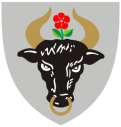 Strategia Rozwoju Miasta Chojnice na lata 2012-2020
Słabe strony miasta Chojnice
PERYFERYJNE POŁOŻENIE W REGIONIE 
„EKOLOGICZNE” OGRANICZENIA DZIAŁALNOŚCI GOSPODARCZEJ 
ODPŁYW MŁODYCH, WYKSZTAŁCONYCH I AKTYWNYCH 
NISKI POZIOM TECHNOLOGICZNY PRZEDSIĘBIORSTW 
SŁABA PRZEDSIĘBIORCZOŚĆ 
NISKIE DOCHODY I ZAMOŻNOŚĆ 
WYSOKIE BEZROBOCIE I UBÓSTWO 
MAŁO MIESZKAŃ SOCJALNYCH  
ZADŁUŻENIE BUDŻETU 
BRAKI W INFRASTRUKTURZE TRANSPORTOWEJ, KULTURALNEJ I TURYSTYCZNEJ
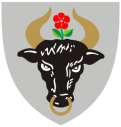 Strategia Rozwoju Miasta Chojnice na lata 2012-2020
Szanse rozwojowe miasta Chojnice
NOWE TRENDY W TURYSTYCE I REKREACJI 
OŻYWIENIE UKŁADU CHOJNICE – CZŁUCHÓW 
„MODA” NA MAŁE I ŚREDNIE MIASTA 
WIRTUALIZACJA GOSPODARKI 
ROZPROSZENIE I INDYWIDUALIZACJA PRODUKCJI
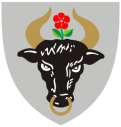 Strategia Rozwoju Miasta Chojnice na lata 2012-2020
Zagrożenia rozwojowe miasta Chojnice
DALSZA METROPOLIZACJA TRÓJMIASTA I MARGINALIZACJA PERYFERII POMORZA
KRYZYS FINANSÓW KOMUNALNYCH 
NASILENIE ODPŁYWU MŁODYCH, WYKSZTAŁCONYCH I AKTYWNYCH 
URUCHOMIENIE „ZAKLĘTEGO KRĘGU NIEDOROZWOJU” 
NIEKONTROLOWANA SUBURBANIZACJA
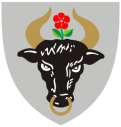 Strategia Rozwoju Miasta Chojnice na lata 2012-2020
Dziękuję za uwagę!
Prof. dr hab. Marek Dutkowski 
z Zespołem 

info@marekdutkowski.eu
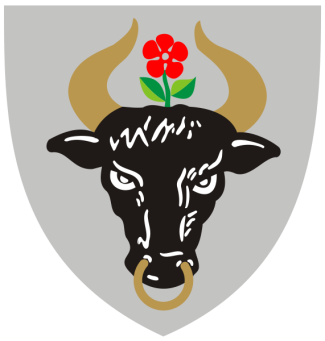 Strategia Rozwoju Miasta Chojnice na lata 2012-2020